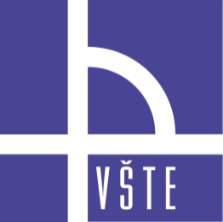 Vysoká škola technická a ekonomická v Českých BudějovicíchÚstav technicko-technologickýOBHAJOBA DIPLOMOVÉ PRÁCE:Vyhodnocení variantního řešení střešních plášťů budovy s nízkou spotřebou energie
Autor diplomové práce: 		Bc. Jiří Hanzlík, DiS.
Vedoucí diplomové práce:		Ing. Michal Kraus, PhD.
Oponent diplomové práce:		Ing. Daniela Štroufová
České Budějovice, únor 2017
MOTIVACE A DŮVODY K ŘEŠENÍ PROBLEMATIKY
Vlastní zájem o obor stavebnictví

Tématika plochých střech v různých materiálových provedeních
Cíl práce:
Vyhodnocení variant střešního pláště budovy z hlediska:
tepelně–technických vlastností
environmentálních parametrů
časové náročnosti
finanční náročnosti

Projekt pro provedení stavby s variantním řešením provedení střešních plášťů budovy.
Bytový dům – 4 BJ
Bytový dům
Stavební systém LIVETHERM
Výrobce firma BETONOVÉ STAVB – GROUP, s.r.o. Klatovy
U = 0,21 W/m2K
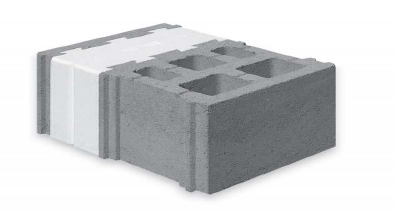 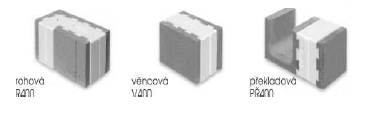 Bytový dům
DP posuzuje 2 varianty ploché střechy:
Varianta „A“
Obrácená plochá střecha

Varianta „B“
Plochá střecha s klasickým uspořádáním vrstev
Varianta „A“Obrácená plochá střecha
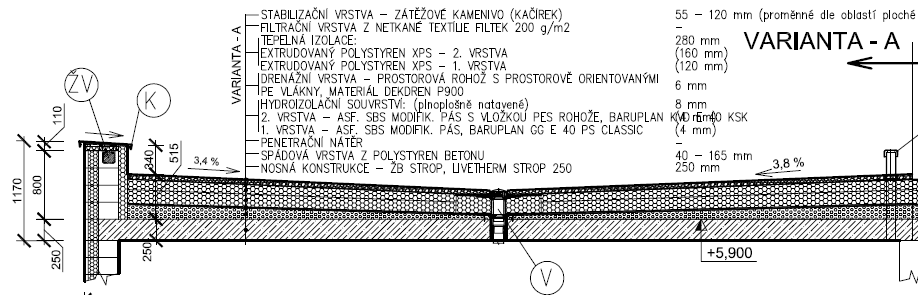 Varianta „B“Plochá střecha s klasickým uspořádáním vrstev
Tepelně technické vyhodnocení
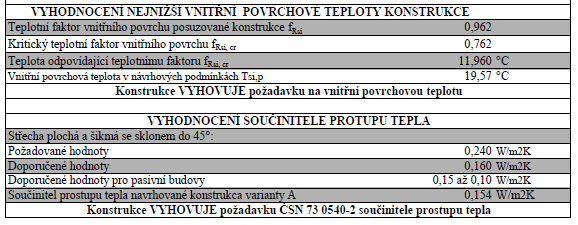 Varianta „A“
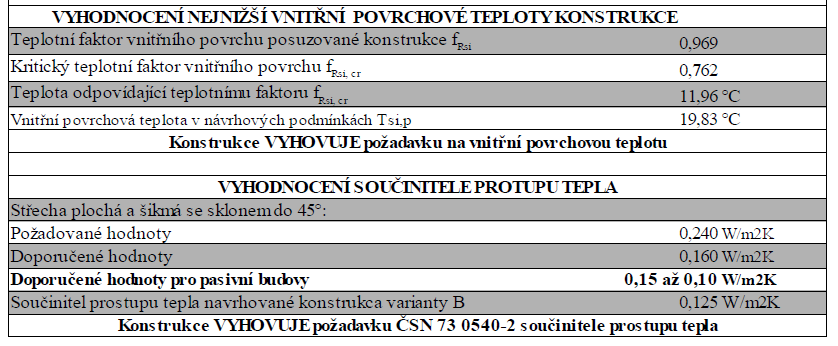 Varianta „B“
Časová náročnost
Varianta „A“
Varianta „B“
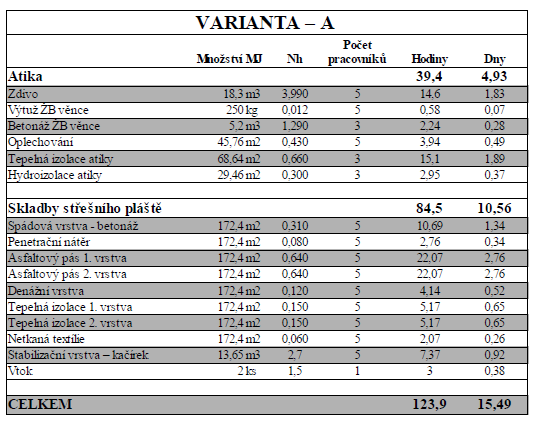 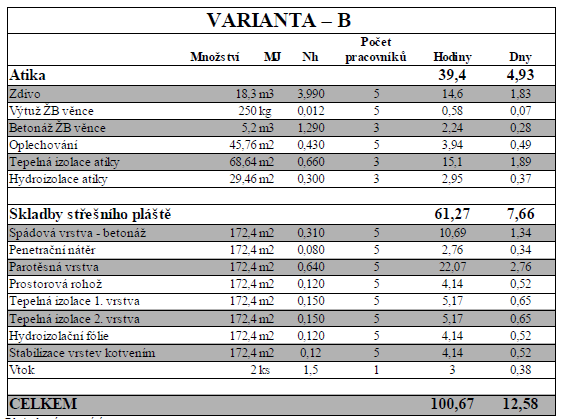 Finanční náročnost
Varianta „A“
Varianta „B“
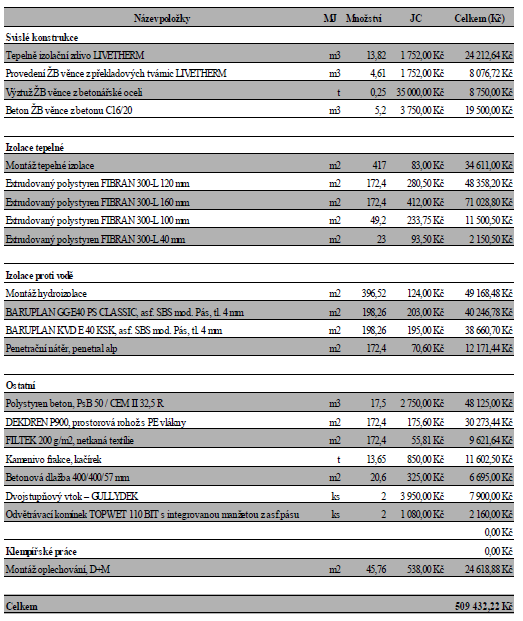 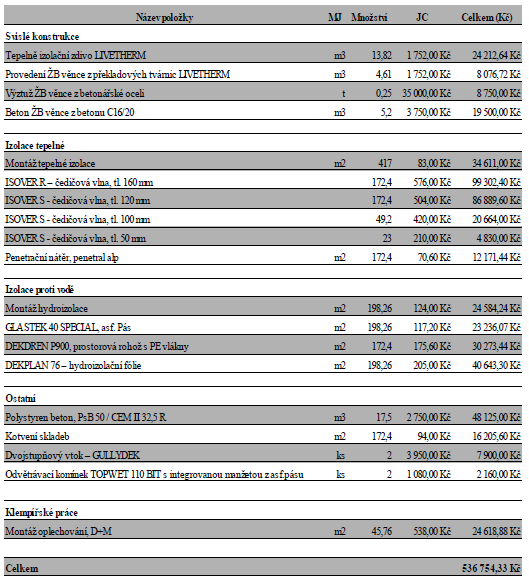 Environmentální parametry – emise CO2
Varianta „A“
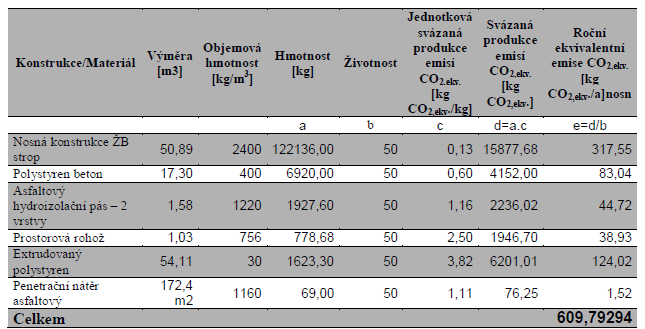 Varianta „B“
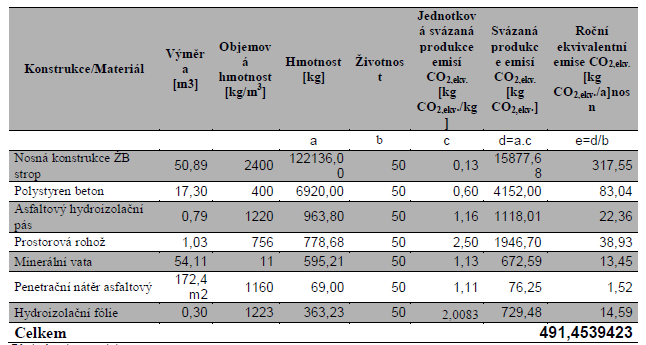 Environmentální parametry – emise SO2
Varianta „A“
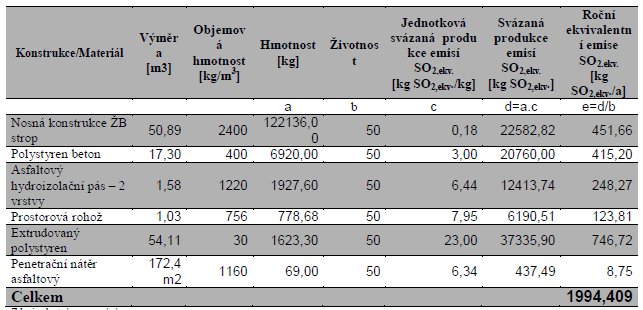 Varianta „B“
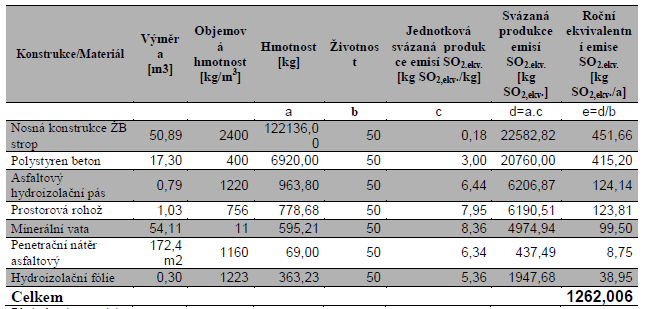 Environmentální parametry – energie
Varianta „A“
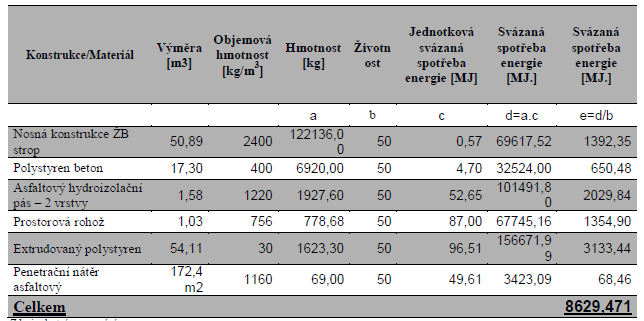 Varianta „B“
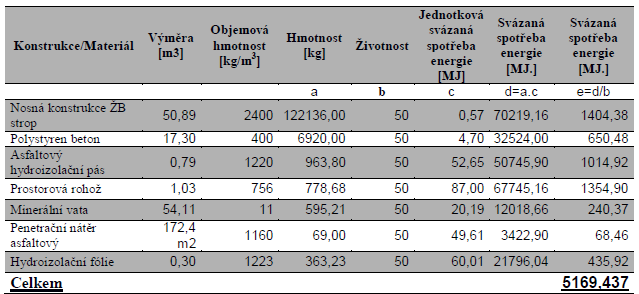 Environmentální parametrypodíl recyklovatelného materiálu
Varianta „A“
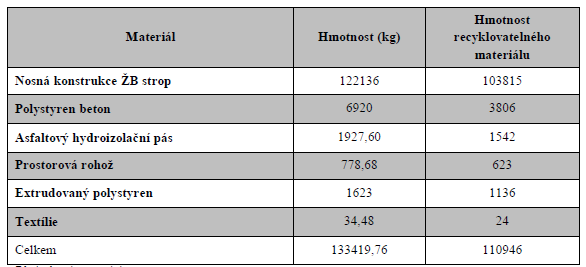 Varianta „B“
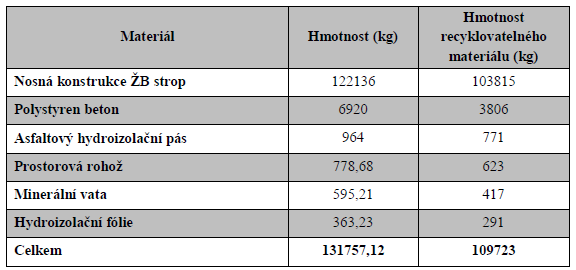 DISKUZE VÝSLEDKŮ
Varianta „A“
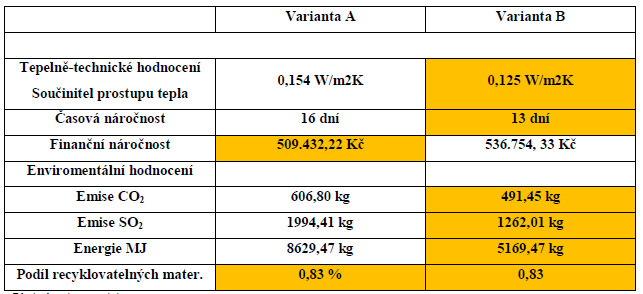 DĚKUJI ZA POZORNOST
Otázky:
Vysvětlete pojem Roční bilance kondenzace a vypařování vodní páry uvnitř konstrukce – pasivní a aktivní bilance.

Popište hlavní negativní vlivy výskytu tepelných mostů uvnitř konstrukce.

Jaké parametry musí obsahovat tepelně-technické posouzení ploché střechy? U varianty B dochází v průběhu roku ke kondenzaci vodní páry. Jaké množství vodní páry v konstrukci zkondenzuje a jaké je povolené množství zkondenzované vodní páry dle ČSN 730540-2:2011?

V metodice práce na straně 29 je uvedeno: „Pro vyhodnocení finanční náročnosti byla zvolena metoda průzkumu trhu, kde oslovené firmy ocenili výkaz výměr. Nejnižší a nejvyšší cena byla vyškrtnuta a vybrána cena mezi těmito hranicemi. Oslovené firmy naceňovali vždy obě varianty.“ Vzhledem k tomu, že kapitola 4.3. Finanční náročnost pouze sumarizuje výsledek provedeného průzkumu trhu, doporučuji, aby autor závěrečné práce upřesnil, jak průzkum trhu probíhal, kolik bylo osloveno firem a také, aby se detailněji zaměřil na dílčí výstupy tohoto průzkumu.